Siffror och tal
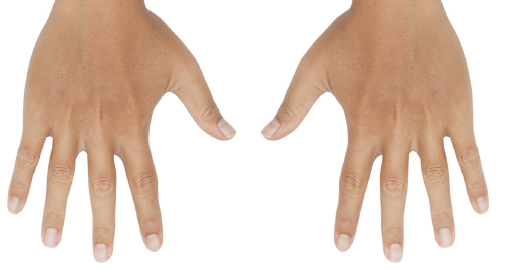 Det finns 10 olika siffror som bygger upp alla tal.
0	1	2	3	4	5	6	7	8  och   9
Siffror
13 456 är ett tal med fem siffror.
Tal
Talet 0 och de positiva heltalen bildar tillsammans de naturliga talen.
Av de naturliga talen kallar vi 0, 2, 4, 6, 8, 10, 12 … för jämna tal och 1, 3, 5, 7, 9, 11, 13 … för udda tal.
De jämna talen är delbara med 2.
Platsvärde
I vårt positionssystem är det en siffras plats i ett tal som avgör vilket värde den har.
Man säger att siffran har ett platsvärde.
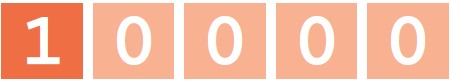 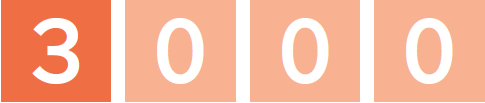 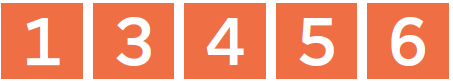 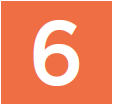 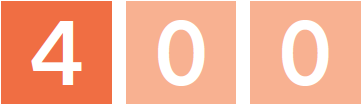 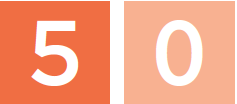 1 är tiotusentalssiffra och har värdet 10 000
3 är tusentalssiffra och har värdet 3 000
4 är hundratalssiffra och har värdet 400
5 är tiotalssiffra och har värdet 50
6 är entalssiffra och har värdet 6
Platsvärde
I vårt positionssystem är det en siffras plats i ett tal som avgör vilket värde den har.
Man säger att siffran har ett platsvärde.
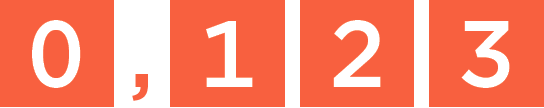 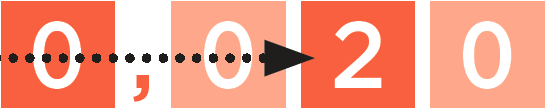 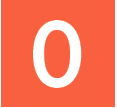 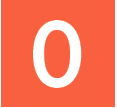 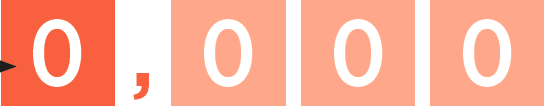 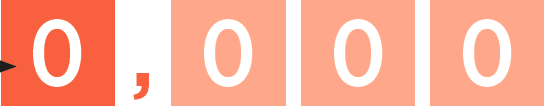 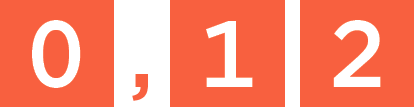 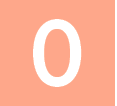 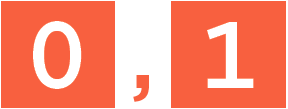 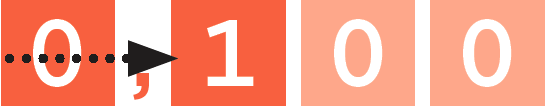 0 är entalssiffra och har värdet 0
1 är tiondelssiffra och har värdet 0,1
2 är hundradelssiffra och har värdet 0,02
3 är tusendelssiffra och har värdet 0,003
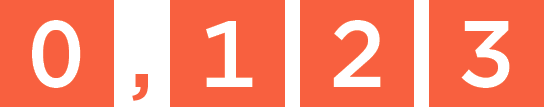 Exempel
Exempel
Du har talet 31,42.
a) Vilken siffra är hundradelssiffra?
Svar: 2
b) Vilket värde har siffran 3?
Svar: 30
c) Låt entalssiffran och tiondelssiffran byta plats.  
     Vilket tal får du då?
Svar: 34,12
Jämföra tals värden
Fler nollor men samma värde
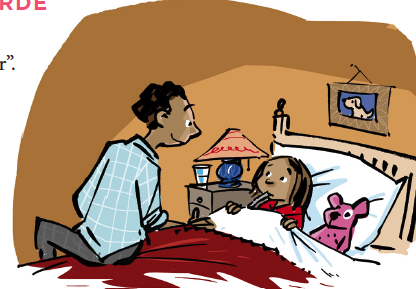 Sara har feber. Hennes temperatur är 39,0 oC.
Hon säger att hon har ”trettionio graders feber”.
39,0 = 39
Värdet på ett tal förändras inte om man lägger till en eller flera nollor sist i talet efter decimaltecknet.
Till exempel:
1 = 1,0 = 1,00 = 1,000 osv
0,5 = 0,50 = 0,500 osv
Exempel
Vilket tal är störst och vilket är minst?
1,19		 1,9 	         1,099 	   1,119 		1,29
Skriv först alla talen med lika många decimaler.  
Det förändrar inte talets värde men gör det lättare att se vilket tal som är störst och vilket som är minst.
1,19 =
1,190
1,900
1,9 =
1,290
1,29 =
Skriv sedan talen i storleksordning.
1,190 	1,900 	1,099 	 1,119 	 1,290
Svar:
1,29 är störst och 1,099 är minst.
Exempel
Vilket tal är störst och vilket är minst?
0,18		0,19		0,2		0,1		0,08
Skriv först alla talen med två decimaler.
0,2 =
0,20
0,1 =
0,10
0,2 = 20 hundradelar och 
0,1 = 10 hundradelar
Skriv sedan talen i storleksordning.
0,20		0,19		0,18		0,10		0,08
Svar:
0,2 är störst och 0,08 är minst.
Bråkform och decimalform
Tiondel
Linjalen är 1 m och är indelad i 10 lika stora delar.
Varje sådan del är en decimeter.
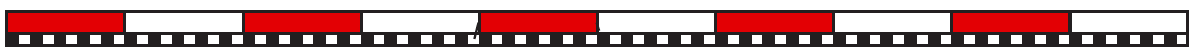 1
1
1 dm
10
10
Men en tiondel kan också skrivas 0,1. Då är det skrivet i decimalform.
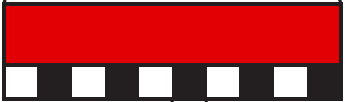 1 decimeter är en tiondels meter,      m.
När en tiondel skrivs        så är det skrivet i bråkform.
en tiondel =        = 0,1
1
10
bråkform
decimalform
decimaltecken
decimal
Hundradel
Linjalen är även indelad i 100 lika stora delar.
Varje sådan del är en centimeter.
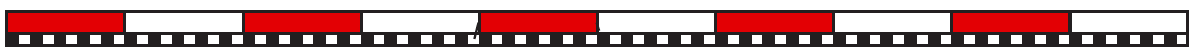 1
100
1 cm
Talet en hundradel kan också skrivas 0,01. Då är det skrivet i decimalform.
1 centimeter är en hundradels meter,        m.
en hundradel =          = 0,01
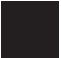 1
100
Tusendel
Varje sådan del är en millimeter.
Linjalen kan också delas in i 1 000 lika stora delar.
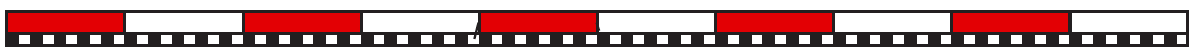 1
1 000
1 mm
Talet en tusendel kan också skrivas 0,001.
1 millimeter är en tusendels meter,           m.
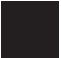 en tusendel =            = 0,001
1
1 000
Viktiga samband
De här sambanden är bra att kunna utantill:
1
1
1
1
Med bokstäver		Bråkform 		Decimalform
5
2
10
4
0,01
En hundradel
1
100
0,1
En tiondel
0,5
En halv
0,25
En fjärdedel
0,2
En femtedel
Exempel
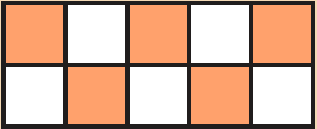 Hur stor andel av rektangeln är vit?
5
10
Svara i både bråkform och decimalform.
Men  du ser också att hälften av rutorna   
  är vita, alltså       = 0,5. 5 
r
1
5
2
Fem rutor av tio är vita. Alltså         =  0,5.  1 
r
10
1
2
Svar:
och 0,5
Exempel
Skriv talen i decimalform.
2
3
3
0,03
0,5
0,6
3
3
4
100
5
2
b)
c)
a)
5
4
100
2
a)
=
=
=
1
1
1
4
= 0,01 1 
r
= 0,2 1 
r
= 0,25 alltså är        = 0,51 
r
4
5
100
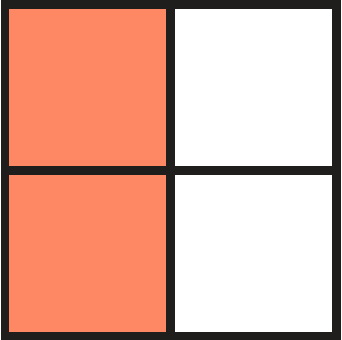 b)
c)
Svar:
a)  0,03
b)  0,5
c)  0,6
Exempel
Skriv talen i bråkform.
7
7
2
8
2
8
0,7 =
0,2 =
0,8 =
10
10
10
10
10
10
c)
b)
a)
0,2
0,7
0,8
1
4
a)
Talet 0,2 =        . Men det är också      . 1 
r
Talet 0,8 =        . Men det är också      . 1 
r
2
8
5
5
10
10
1
4
1
4
b)
5
5
5
5
c)
Svar:
b)
c)
a)
Jämföra tal
4
4
4
När man ska jämföra två tal är det enklare om man först skriver talen så att de är i samma form och har lika många decimaler.
10
10
10
Jämför till exempel          och 0,39 det vill säga 4 tiondelar och 39 hundradelar.
=
4 tiondelar = 40 hundradelar. Alltså är              0,4 = 0,40 .
40 hundradelar är mer än 39 hundradelar.
är mer än 0,49.
Exempel
Vilket tal är störst av 0,25 eller      ?
2
2
0,40
0,4 =
2
5
5
5
Alltså är      = 0,41 
r
2
=
1
5
= 0,2 1 
r
5
0,40 är större än 0,25.
Svar:
är störst.
Negativa tal
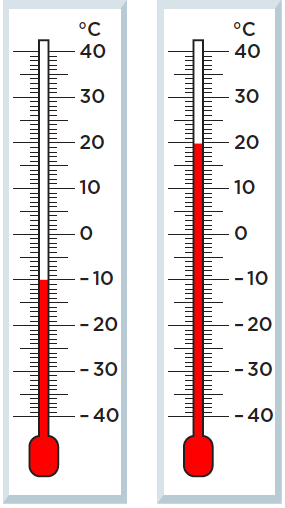 Det finns också negativa tal. 
Till vardags förekommer de till exempel i samband med temperatur.
20 oC
Här ser du två termometrar.
–10 oC
På en tallinje finns de negativa talen till vänster och de positiva till höger om 0.
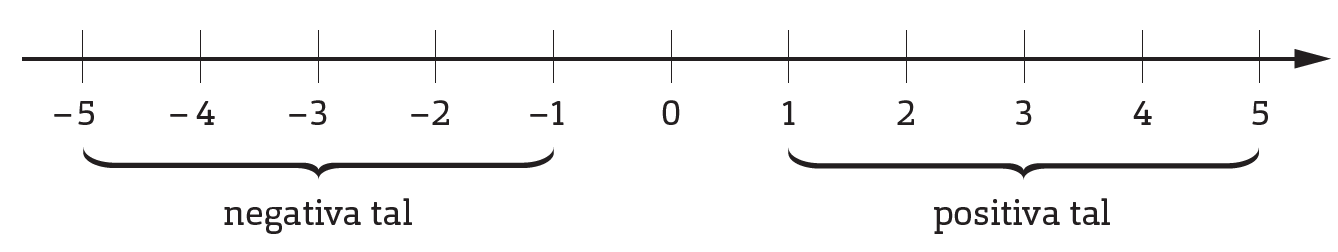 0
positiva tal
negativa tal
De naturliga talen och de negativa hela talen bildar tillsammans de hela talen.
Jämföra tal
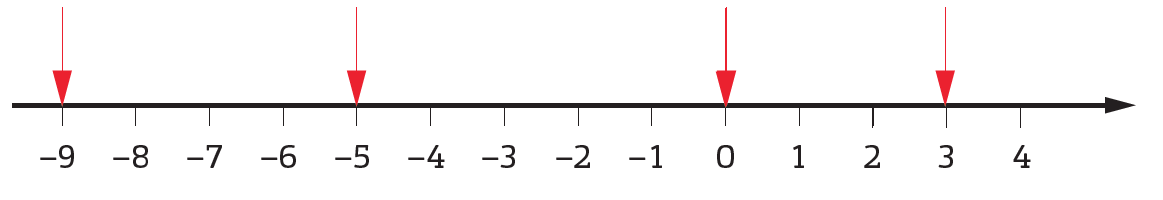 Ju längre åt höger på en tallinje ett tal finns, desto större är det.
Till exempel är 3 ett större tal än −5 och −9 är ett mindre tal än 0.
3 > −5
−9 < 0
Vi kan skriva så här:
Tecknet < betyder ”är mindre än”.
Tecknet > betyder ”är större än”.
Med ett gemensamt namn kallas tecknen < och > för olikhetstecken.
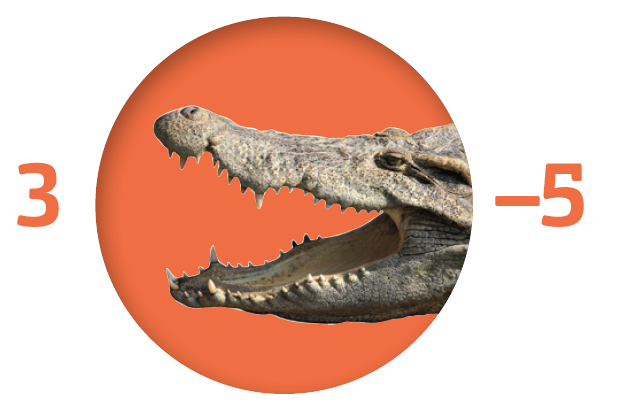 Tänk dig olikhetstecknet som gapet på en krokodil som alltid gapar stort mot det större talet.
Vad visar termometern om temperaturen stiger med 30 ∘C?
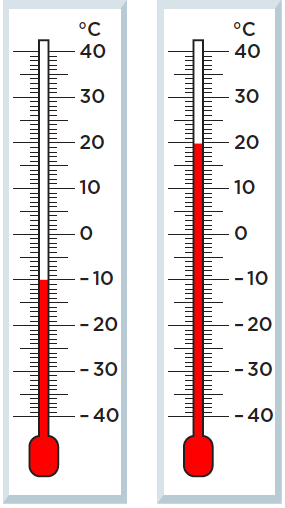 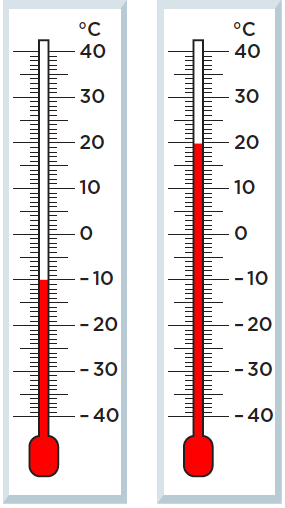 Termometern visar då 20 oC.
Vi öka temperaturen stegvis med med 10 oC.
Exempel
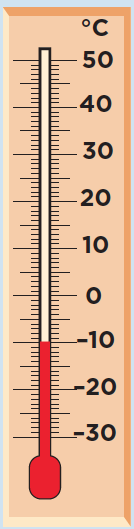 Vad visar termometern om temperaturen 
a) sjunker med 5 ∘C		b) stiger med 15 ∘C
a)  Det blir 5 ∘C kallare.
Termometern visar då - 15 ∘C.
a)  Det blir 15 ∘C varmare.
När temperaturen sjunker med 5 ∘C så backar vi 5 steg på termometern.
När temperaturen stiger med 15 ∘C så ökar vi 15 steg på termometern.
Termometern visar då 5 ∘C.
Svar: 	Termometern visar 
		a) - 15 ∘C		b) 5 ∘C